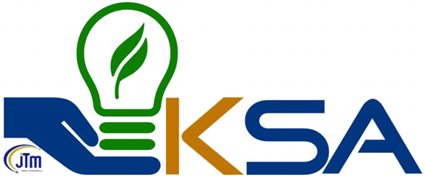 KESERAGAMAN WARNA ZON
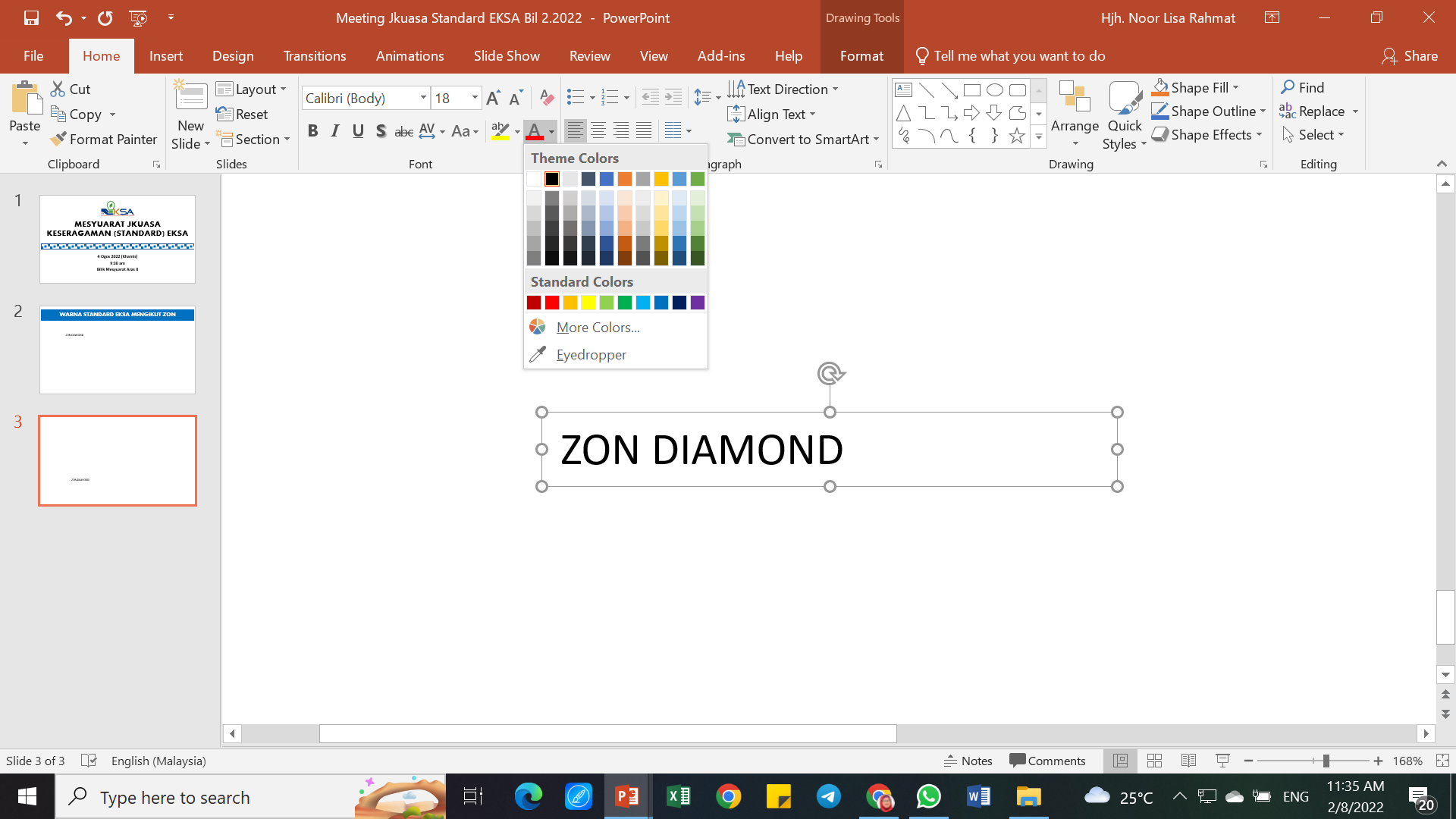 Red		: 112
Green	: 48
Blue		: 160
Red		: 255
Green	: 0
Blue		: 0
ZON AMETHYST
ZON RUBY
ZON ZIRCON
ZON DIAMOND
ZON EMERALD
Red		: 0
Green	: 112
Blue		: 192
Red		: 0
Green	: 176
Blue		: 80
Red		: 255
Green	: 192
Blue		: 0